Презентація учня 10-А классу Кальницького Дениса на тему “Новий Рік”
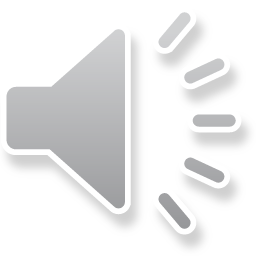 Підготовка до свята
У першу чергу для святкування Нового Року потрібен його символ-ялинка.
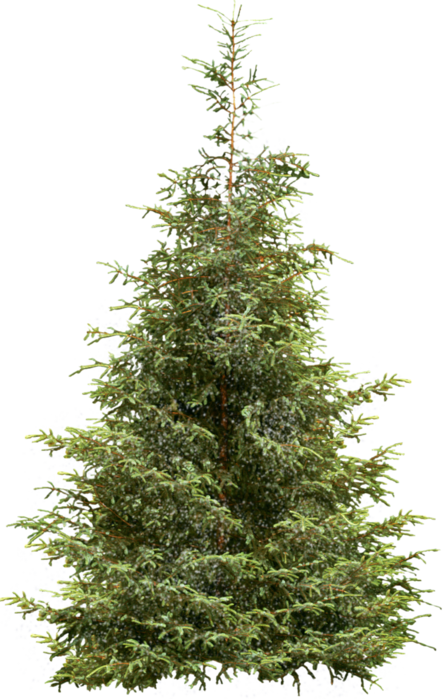 Підготовка до свята
Наступним кроком ялинку наряджають іграшками та новорічними прикрасами,і після цього встановлюють на видному місці у домі.
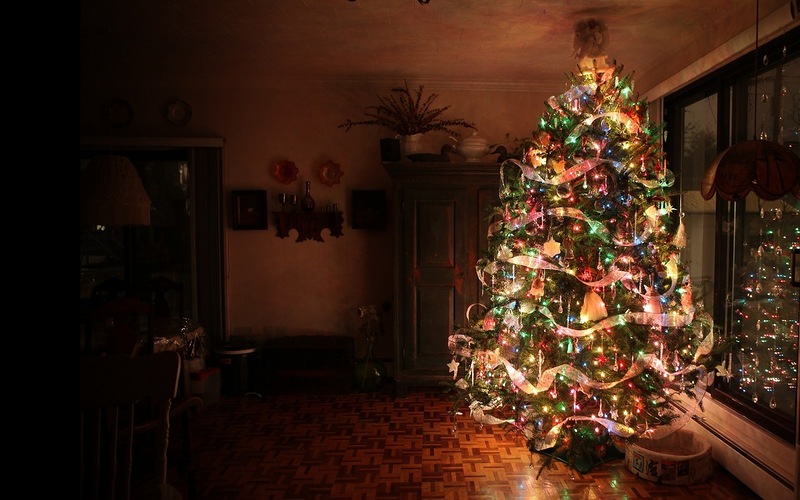 Святкування
Зазвичай Новий Рік зустрічають у колі сім’ї за святковим столом із багатьох страв.
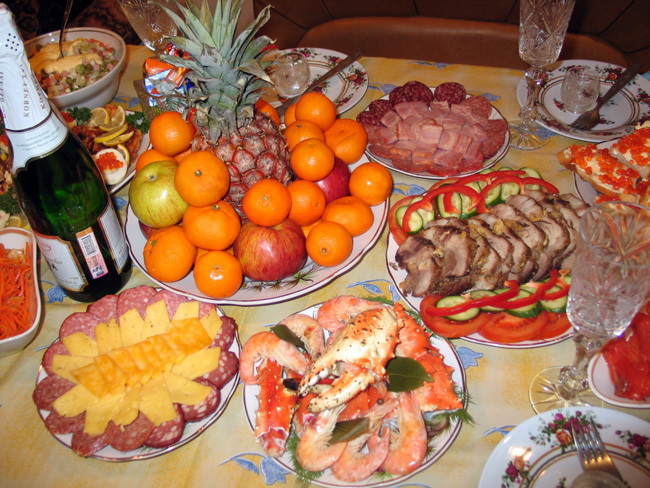 Святкування
Кожен Новий Рік не обходиться без феєрверків.
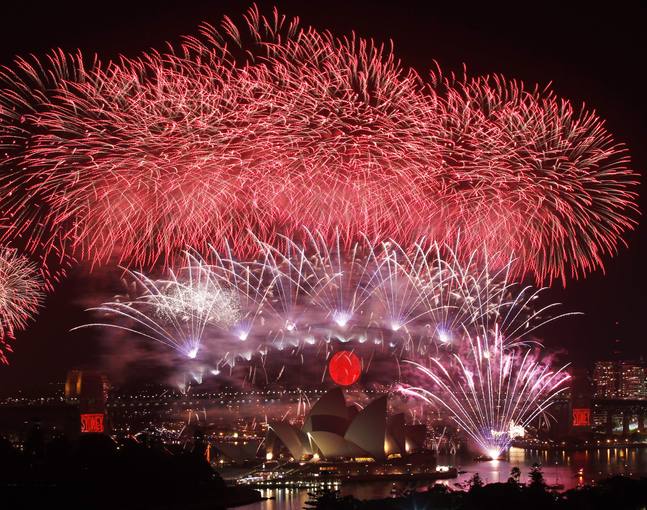 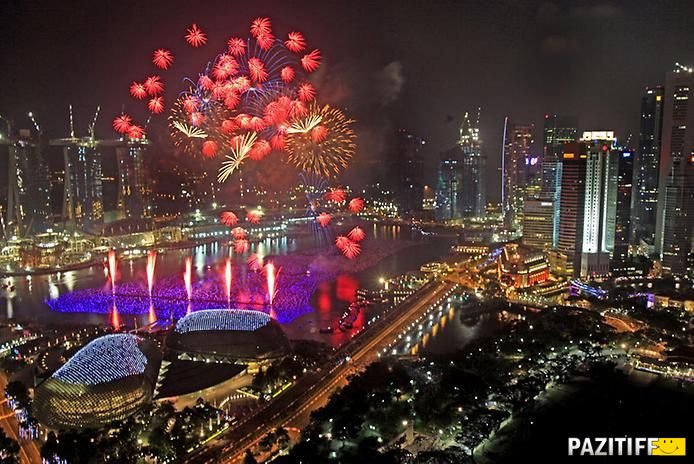 Підсумок
Зазвичай святкування триває до ранку.Свято Нового Року –це чудовий привід для цікавого,веселого проведення часу з сім’єю або друзями!
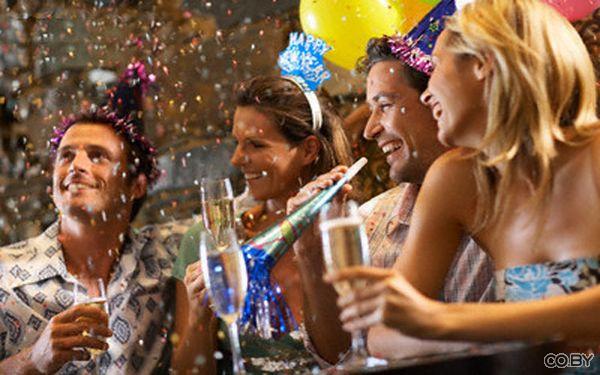 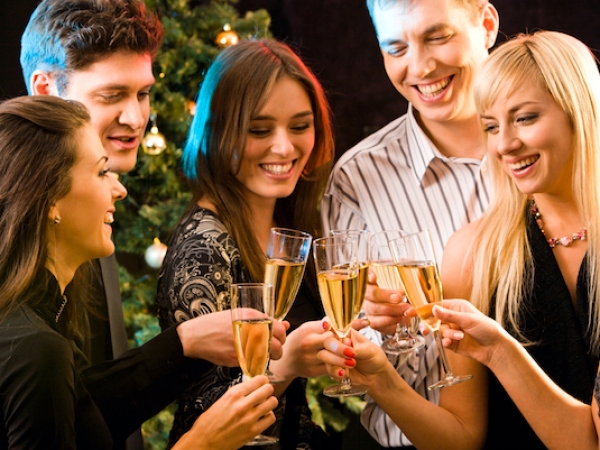 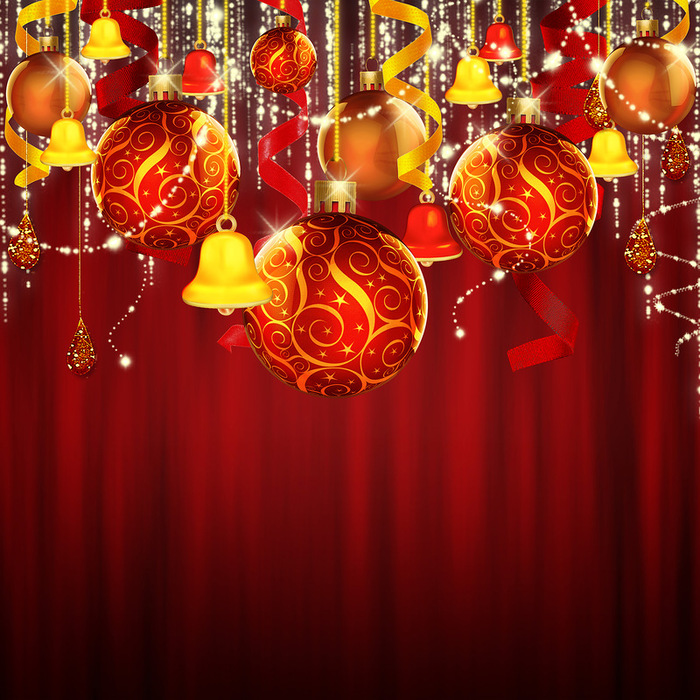 Кінець:)